Классный час«Простые решения для энергосбережения»
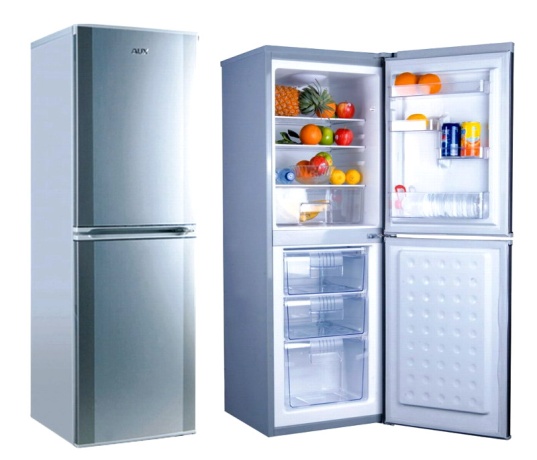 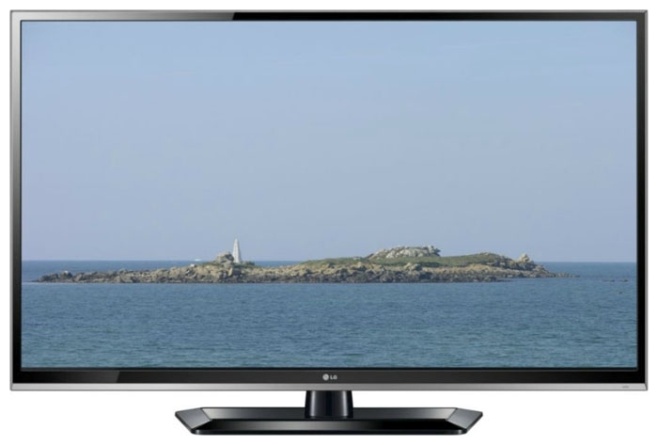 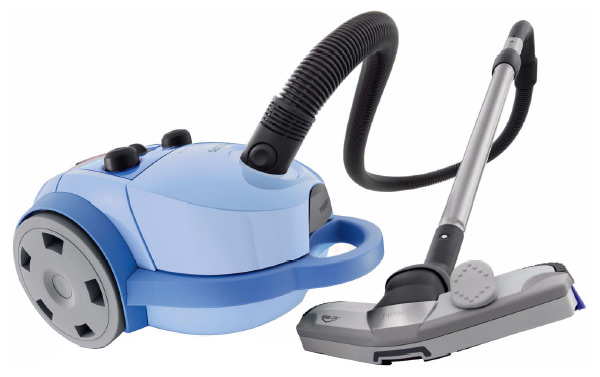 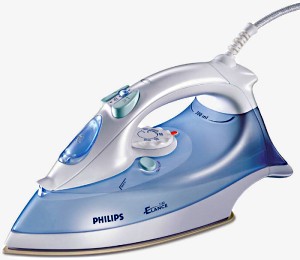 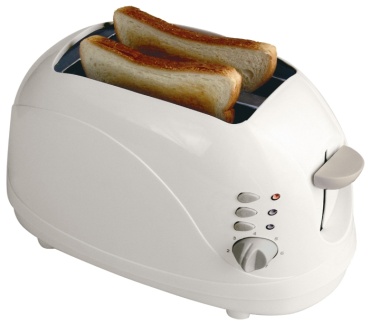 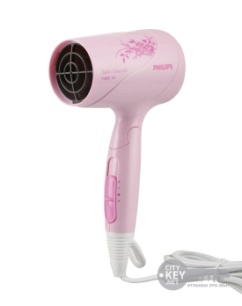 Электричество
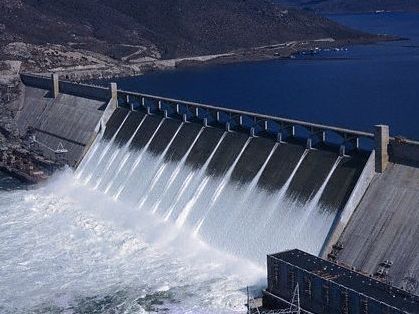 ГЭС
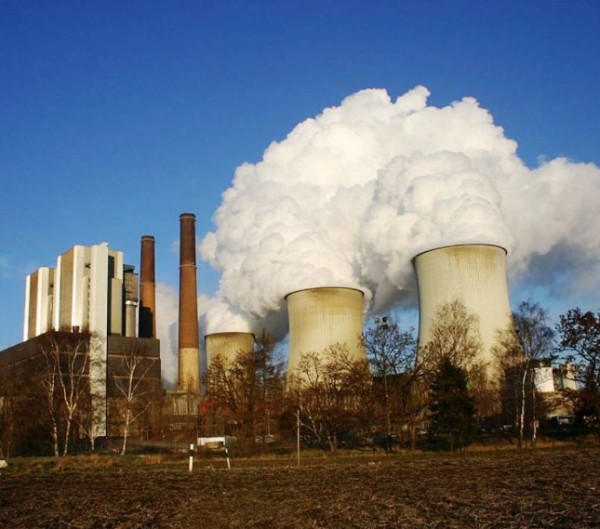 ТЭС
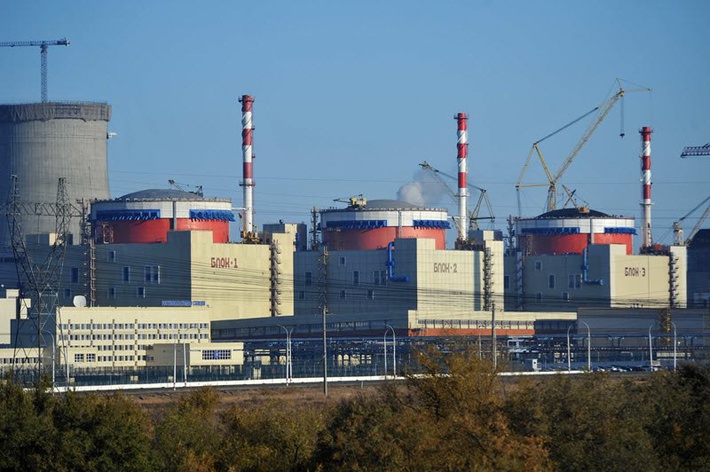 АЭС
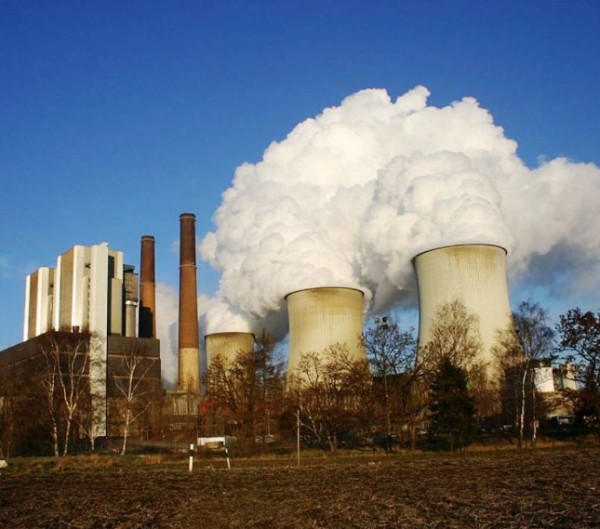 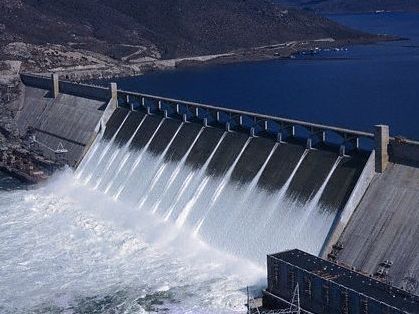 ГЭС
ТЭС
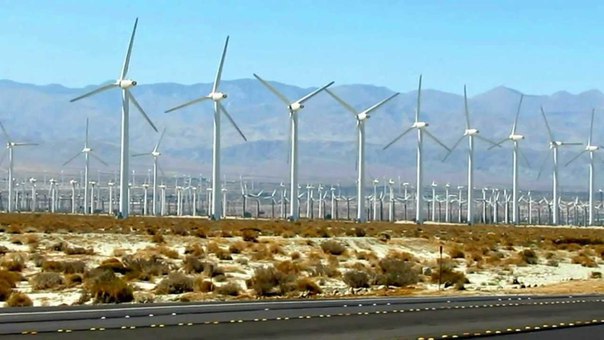 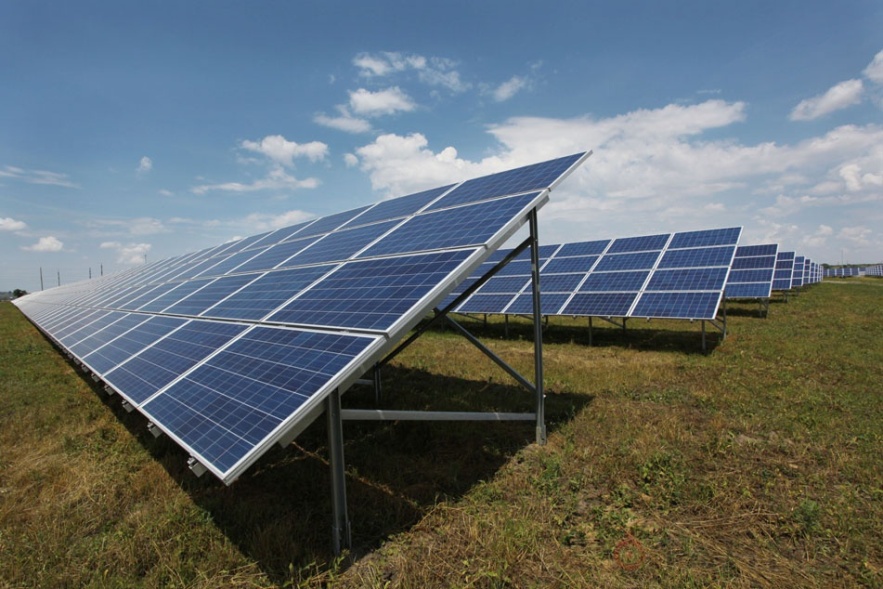 Энергия ветра
Энергия солнца
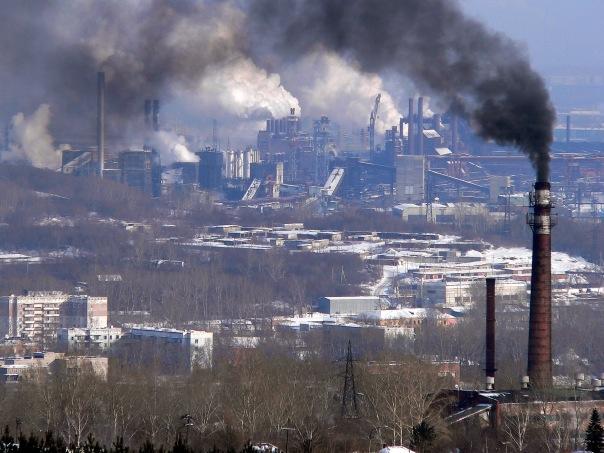 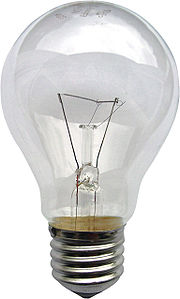 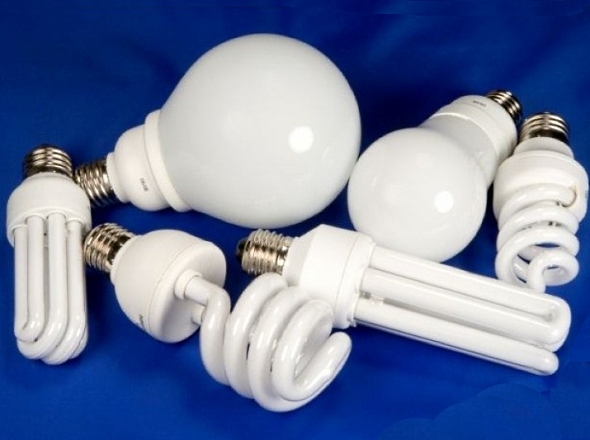 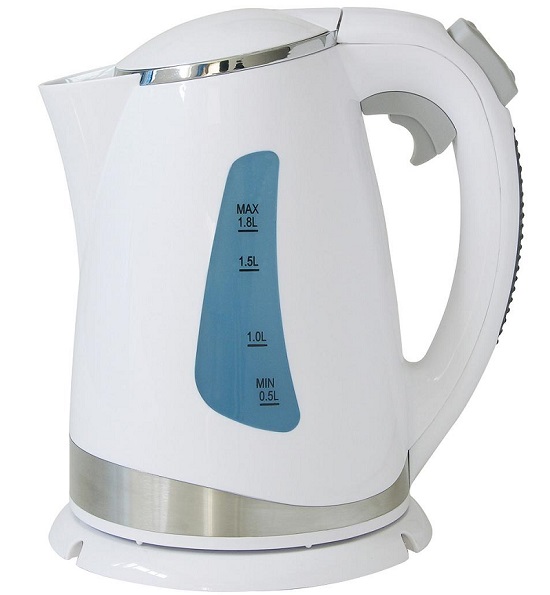 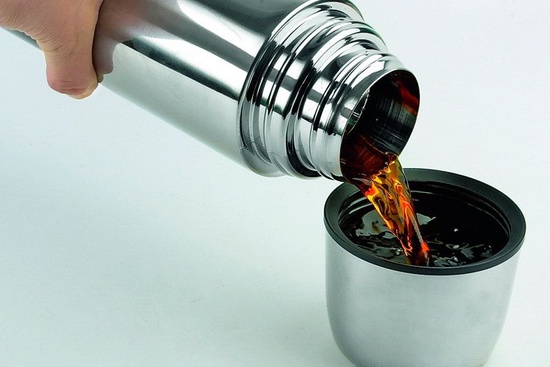 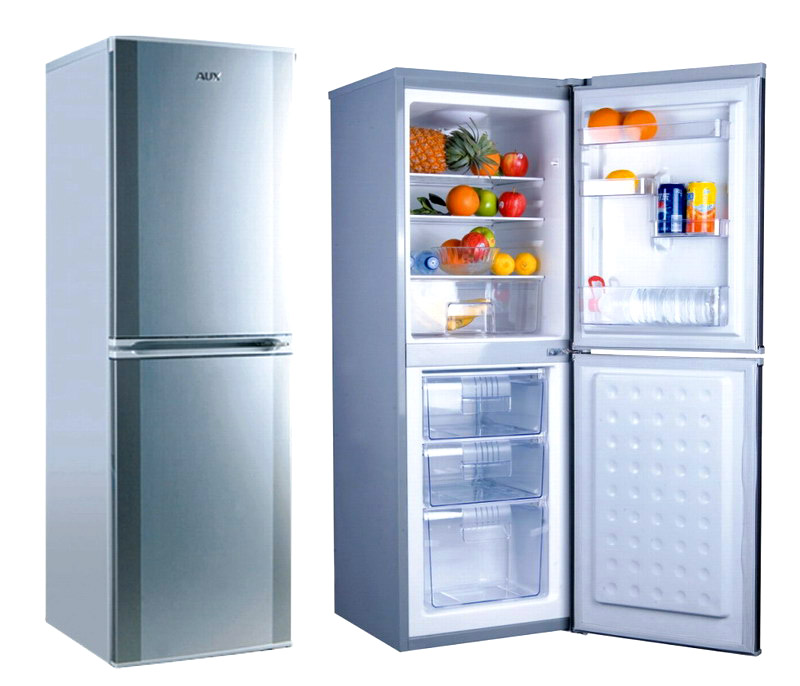 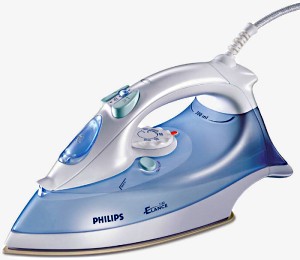 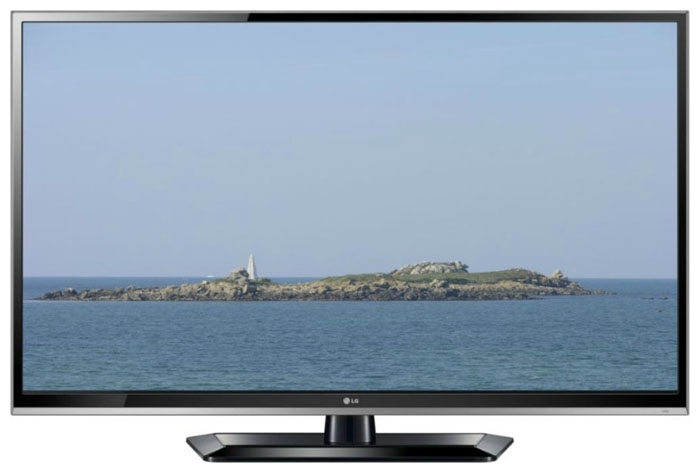 Памятка «Как сэкономить электроэнергию

1.Используйте энергосберегающие лампочки.
2. Выходя из помещения выключайте свет.
3. Рационально используйте электрочайник.
4. Избегайте ненужного открывания дверцы холодильника и не оставляйте ее открытой на длительное время.
5. Не ставьте горячую еду в холодильник.
6. Сортируйте белье перед глажкой. Выключайте утюг за несколько минут до окончания глажки.
7. Выключайте телевизор, если не смотрите.
Использованные источники:
http://nsportal.ru/shkola/klassnoe-rukovodstvo/library/2012/12/11/klassnyy-chas-energosberezhenie-v-bytu
https://doc4web.ru/nachalnaya-shkola/klassniy-chas-v-klasse-po-teme-energosberezhenie.html
http://festival.1september.ru/articles/411202/